الوحدة الأولى
المخلوقات الحية
الفصل الثاني
المخلوقات الحية تنمو وتتغير
قال تعالى: (وَأَنَّهُ خَلَقَ الزَّوْجَيْنِ الذَّكَرَ وَالْأُنثَىٰ) {45} النجم
الفكرة العامة
كيف تنمو المخلوقات الحية؟ وكيف تتغير؟
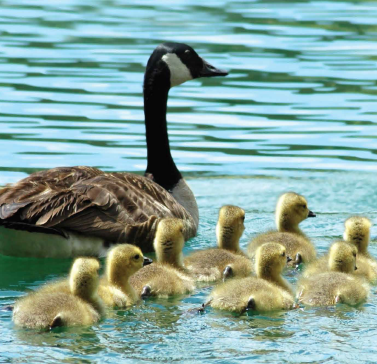 الأسئلة الأساسية
الدرس الأول
كيف تنمو النباتات وتتكاثر؟
كيف تنمو المخلوقات الحية؟ وكيف تتغير؟
الأسئلة الأساسية
الدرس الثاني 
كيف تنمو الحيوانات وتتكاثر؟
الفكرة العامة
مفردات الفكرة العامة
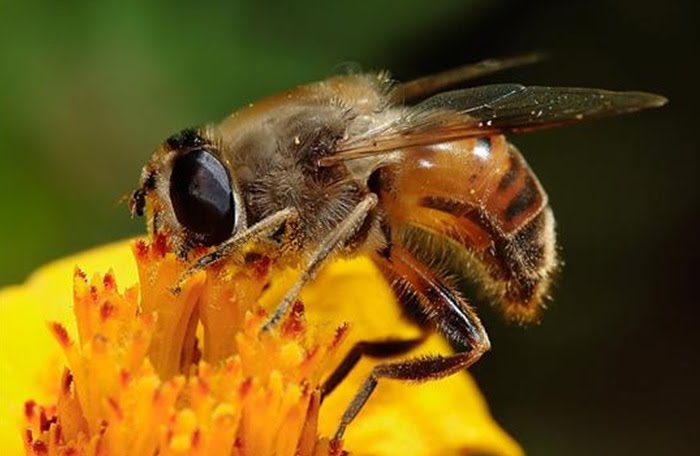 التلقيح
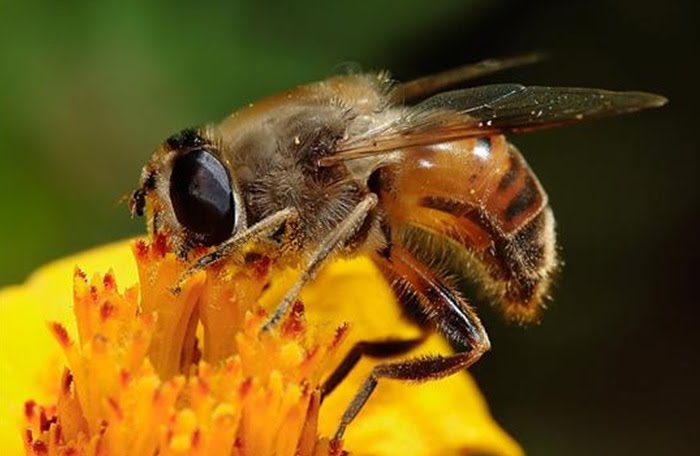 انتقال حبوب اللقاح من الأجزاء الذكرية في النبات إلى الأجزاء الأنثوية لتكوين البذور.
البذرة
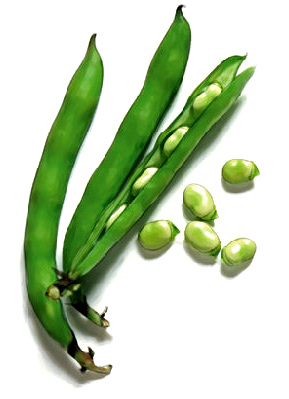 تركيب يمكن أن ينبت لينمو ويصير نباتًا جديدًا.
دورة الحياة
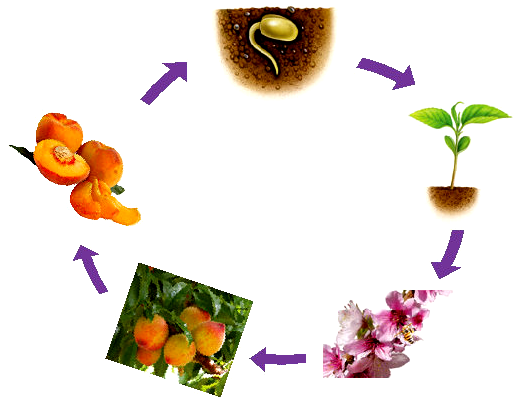 المراحل التي يمر بها المخلوق الحي في حياته.
التحول
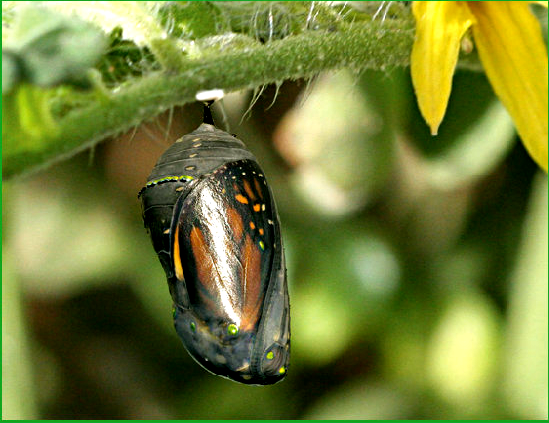 سلسلة من التغيرات يمر بها المخلوق الحي في أثناء نموه.
البيضة
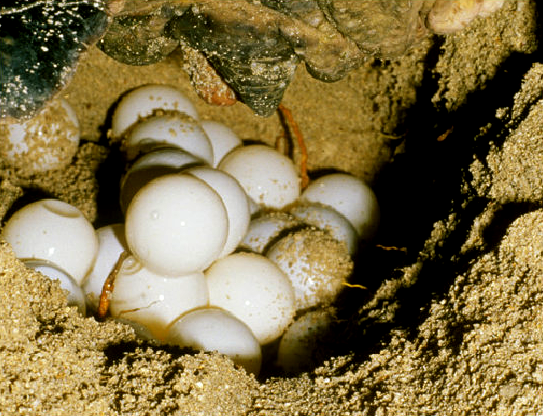 تركيب يحتوي على الحيوان الصغير، وما يحتاج إليه ليعيش.
الدرس الأول
دورات حياة النباتات
التهيئة
أنظر وأتساءل
من أين تأتي البذور؟ وكيف تصبح نباتات؟
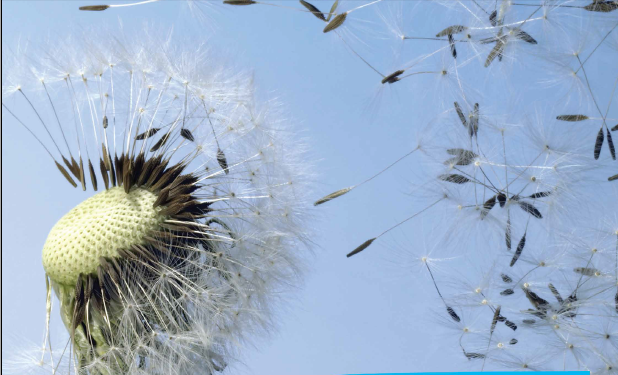 التهيئة
نشاط استقصائي
أستكشف
هل تحتاج البذور إلى الماء لتنبت وتنمو؟
أحتاج إلى:
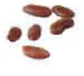 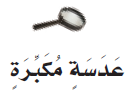 عدسة مكبرة
6 بذور سريعة الإنبات
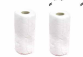 منشفتين ورقيتين
أكون فرضية
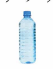 احتاج الى
هل تحتاج البذور إلى الماء لتنبت وتنمو؟أضع فرضيتي، وأبدؤها بـ "إذا لم تحصل البذور على الماء فإنها...".
ماء
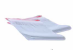 كيسيين بلاستيكيين
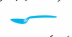 لن تنمو.
عدسة مكبرة
الاستكشاف
أختبر فرضيتي
1- ألاحظ. أنظر إلى البذور بالعدسة المكبرة، وأرسم ما أشاهده.
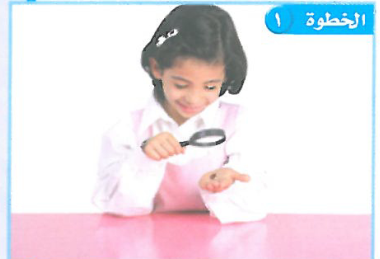 الخطوة 1
أختبر فرضيتي
2- أتعامل مع المتغيرات.
 أثني المنشفتين الورقيتين، ثم أضع ملعقتين من الماء على إحداهما، ثم أضع المنشفة المبللة في كيس بلاستيكي، وأكتب عليه: "رطب". ثم أضع المنشفة الأخرى في كيس آخر، وأكتب عليه: "جاف".
أختبر فرضيتي
3- أضع ثلاث بذور في كل كيس، وأغلق الكيسين ثم أضعهما في مكان دافئ.
أختبر فرضيتي
4- ألاحظ 
أراقب البذور كل يوم مدة أسبوع، وأسجل ما أشاهده مستخدمًا الكلمات والصور. إذا شَعَرْتُ أن المنشفة الورقية أصبحت جافة أضيف إليها ملعقتين من الماء.
أختبر فرضيتي
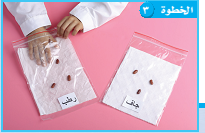 أستخلص النتائج
5- أفسر البيانات. ما البذور التي تغيرت؟ 			وكيف تغيرت؟
البذور التي تغيرت هي البذور الرطبة؛ بدأت تنمو.والبذور الجافة لا تتغير، ولا تنمو.
أستخلص النتائج
6- هل نتائجي تدعم فرضيتي؟
نعم، فالبذور تحتاج إلى الماء لكي تنمو.
أستكشف        أكثر
أجرب. ماذا يحدث إذا بللت المنشفة الورقية بمادة أخرى غير الماء مثل الزيت والخل؟ أضع خطة، ثم أجربها عمليًّا.
سؤالي هو: هل تنمو النباتات في غير الماء؟
أكون فرضية: 
"إذا بللت المنشفة الورقية بمادة أخرى غير الماء مثل الزيت فإن البذرة لا تنمو".
أختبر فرضيتي: 
المواد المستخدمة: 6 بذور سريعة الإنبات- منشفتان ورقيتان- ماء- زيت- كِـيسَان بلاستيكيَّـان- ملعقة طعام.
الخطوات: 
أُحضِرُ منشفتين ورقيَّتين، وأضعهما في كيس بلاستيكي.
أضع على إحدى المنشفتين ملعقتين من الماء،و3 بذور.
أضع على المنشفة الأخرى ملعقتين من الزيت ( أو أية مادة أخرى)، و3 بذور.
ألاحظ: أراقب البذور كل يوم مدةَ أسبوعٍ، وأسجل ما أشاهده.
أفسر البيانات:
تنمو البذور الموجودة على المنشفة الأولى مع الماء.
لا تنمو البذور الموجودة على المنشفة الثانية مع الزيت.
نتائجي هي: أن الماء ضروري لنمو النباتات.ولا ينمو النبات مع أية مادة أخرى غير الماء.
أقرأ وأتعلم
السؤال الأساسي:
 كيف تنمو النباتات وتتكاثر؟
أقرأ وأتعلم
المفــــــردات
البذرة 
الجنين 
الزهرة
التلقيح
الثمرة 
دورة الحياة
أقرأ وأتعلم
مهارة القراءة
التتابع
الأول
التالي
الأخير
كيف تنمو النباتات؟
هل تعلم أنك عندما تأكل الذرة والبازلاء أوالجوز أنك تأكل بذورًا؟ للبذور أشكال وأحجام مختلفة؛ فبعضها كبير الحجم كالفاصوليا البيضاء، وبعضها صغير كبذور السمسم أو العدس. وسواء كان حجم البذور كبيرًا أو صغيرًا فإنها جميعًا لها الوظيفة نفسها.
كيف تنمو النباتات؟
البذرة تركيب يمكن أن ينبت لينمو ويصير نباتًا جديدًا. وتحمل البذرة الجنين، وهو جزء صغير في البذرة يستمد غذاءه المخزون في البذرة لينمو. كما أن للبذرة غلافًا صلبًا يحمي الجنين.
كيف تنمو النباتات؟
عند زراعة البذرة في التربة تكون قادرة على الإنبات أو البدء في النمو. وتحتاج البذرة إلى الماء، والغذاء، ودرجة حرارة مناسبة لتنبت. ويمكن للبذرة أن تتوقف عن الإنبات أو النمو عدة أشهر، أو سنوات إلى أن تتحسن الظروف الخارجية.
كيف تنمو النباتات؟
عندما تبدأ البذور في النمو تمتص الماء حتى تنتفخ 
وتكسر الغلاف الخارجي، فينمو الجنين من البذرة إلى نبتة صغيرة أو شجيرة صغيرة، تنمو فيما بعد إلى نبات كبير، أو شجرة.
من البذرة إلى النبتة
2ــ تنمو البَذرة، ويبدأ الجذر في      النمو إلى أسفل التربة.
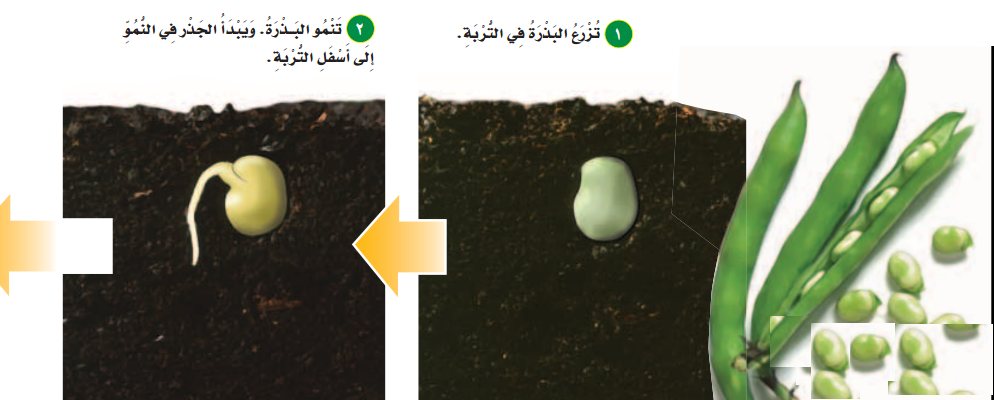 1ــ تُزرَعُ البَـذْرة في التربة.
جنين
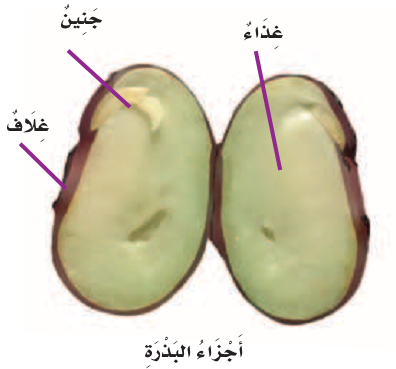 غذاء
غلاف
أجزاء البذرة
أختبـــــــــر نفســـــــــــــــي
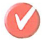 التتابع. ماذا يحدث للبذرة بعد أن تنبت؟
تنمو إلى بادرة ثم إلى نبتة ناضجة بها ثمار وبداخلها البذور.
أختبـــــــــر نفســـــــــــــــي
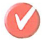 التفكير الناقد. ماذا يحدث للبذرة إذا لم تحصل على كمية كافية من الماء؟
تتوقف البذرة عن الإنبات والنمو ثم تموت.
أقرأ الشكل
ما المراحل التي تمر بها بذرة الفاصوليا لتصبح نبتة فاصوليا.
إرشاد. أتتبع التغيرات التي تحدث للنبات حسب تسلسل الأرقام الموضحة في الشكل.
من البذرة إلى النبتة
5ــ مع مرور الوقت ينمو النبات    ويكبُر، ويصبح قادرًا على التكاثر     وإنتاج بذور جديدة.
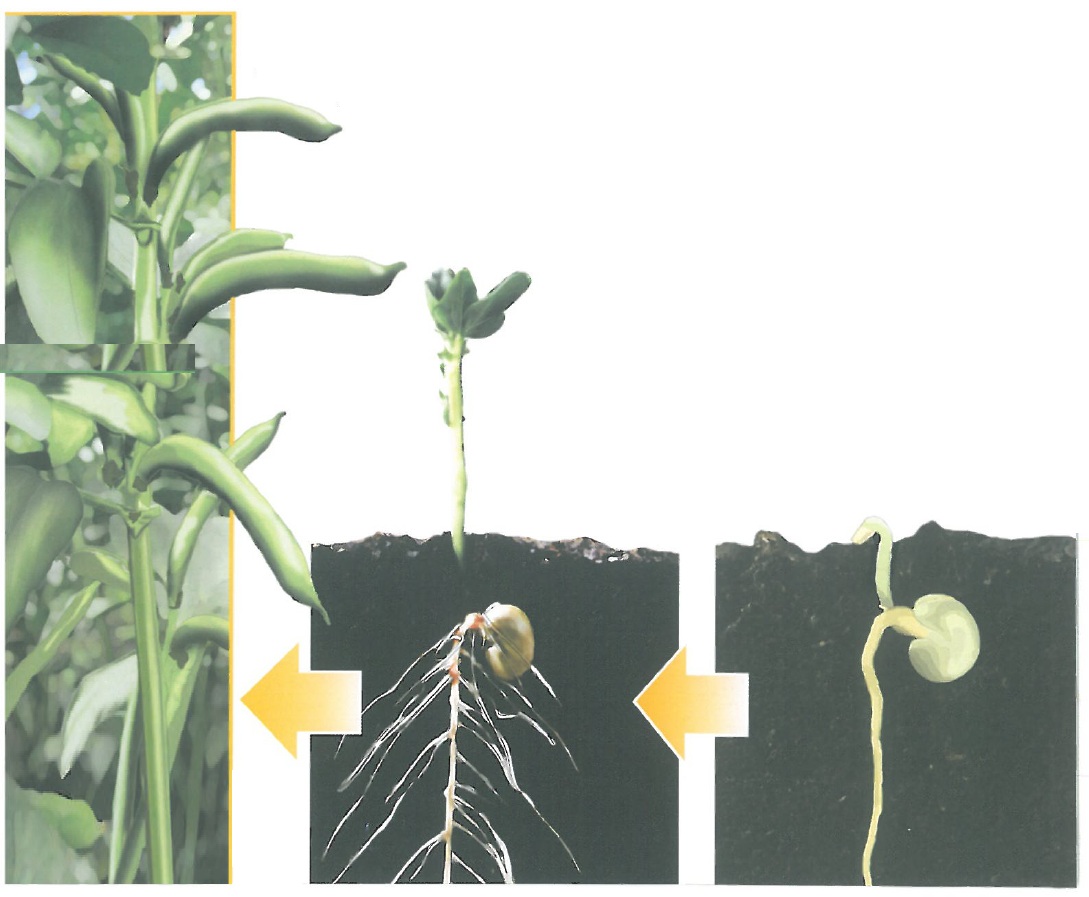 3ــ تنمو الجذور لتصبح أطول،     وتندفع الساق عاليًا فوق الأرض.
4ــ تنمو أوراق النبات، وتبدأ في       صنع الغذاء
1ــ تُزرَعُ البَـذْرة في التربة.
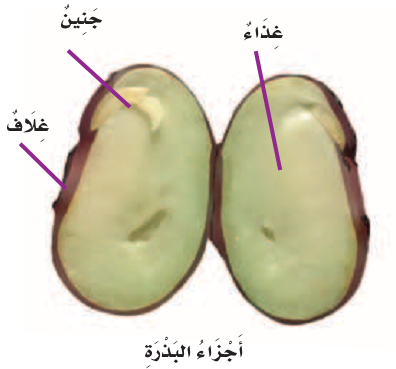 2ــ تنمو البَذرة، ويبدأ الجذر في      النمو إلى أسفل التربة.
3ــ تنمو الجذور لتصبح أطول،     وتندفع الساق عاليًا فوق الأرض.
4ــ تنمو أوراق النبات، وتبدأ في       صنع الغذاء
5ــ مع مرور الوقت ينمو النبات    ويكبُر، ويصبح قادرًا على التكاثر     وإنتاج بذور جديدة.